VIDEO

Please leave this box empty to display the video during the webinar
11th IAS, Conference on HIV Science
VIRTUAL| 18-21 JULY 2021

Faculty
Pedro Cahn, Buenos-Aires, Argentina
Anton Pozniak, London, UK
François Raffi, Nantes, France
This webinar is proposed to youwith the support ofour institutional partner
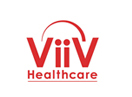 This presentation is made in complete editorial freedom 

Thanks to ViiV Healthcare for their institutional support
Disclosure
Pedro Cahn has received research support and/or honoraria for consulting and/or advisory boards from, Merck & Co., Inc. ; ViiV Healthcare, Janssen
Anton Pozniak has received research support and/or honoraria for consulting and/or advisory boards from ; Gilead Sciences Medical Affairs ; Merck & Co., Inc. ; ViiV Healthcare, Janssen, Theratechnologies
François Raffi has received research support and/or honoraria for consulting and/or advisory boards from ; Gilead Sciences Medical Affairs ; Merck & Co., Inc. ; ViiV Healthcare, Janssen, Theratechnologies
BIC/FTC/TAF
4y
1489
1490
DTG + 3TC
3y
GEMINI
ARV 
in naïve
DOR/3TC/TDF
4y
DRIVE-AHEAD
TEST and START 
DTG/3TC
STAT
GEMINI-1 et 2 Studies: DTG + 3TC 2DRversus DTG + TDF/FTC as first line ART
% of Participants With HIV-1 RNA <50 c/mL in the Pooled ITT-E Population
93
93
100
89
90
87
86
84
93
91
72
80
87
86
84
84
82
70
60
40
20
0
0
4
8
12
16
24
36
48
60
72
84
96
108
120
132
144
Study visit
DTG + 3TC was non inferior to DTG + TDF/FTC in Snapshot HIV-1 RNA < 50 c/mL for GEMINI-1, GEMINI-2, and the pooled population at week 144
Cahn et al. HIV Glasgow 2020; Virtual. Poster P018.
GEMINI: HIV replication at < 50 c/ml and blips through 144 weeks (1)
Proportions with TND or TD by visit, ITT-E population
DTG + 3TC TD
DTG + TDF/FTC TD
DTG + 3TC TND
DTG + TDF/FTC TND
100
80
60
Proportion of participants (%)
40
20
0
S4
S8
S12
S16
S24
S36
S48
S60
S72
S84
S96
S108
S120
S132
S144
Study visit
Underwood M, IAS 2021, Abs. PEB163
GEMINI: HIV replication at < 50 c/ml and blips through 144 weeks (2)
Proportions with TND at W144 by baseline sub-groups
DTG + 3TC
DTG + TDF/FTC
100
80
60
40
20
0
N
716
717
584
599
576
564
469
471
140
153
115
128
63
55
42
42
653
662
542
557
ITT-E Overall
OBS-overall
BL VL≤ 100 000
OBS-BL VL≤ 100 000
BL VL> 100 000
OBS-BL VL> 100 000
BL CD4≤ 200
OBS-BLCD4 ≤ 200
BL CD4> 200
OBS-BL CD4> 200
Underwood M, IAS 2021, Abs. PEB163
GEMINI: HIV replication at < 50 c/mland blips through 144 weeks (3)
Proportions with ≥ 1 blip through W144, by sub-groups, ITT-E population
50 %
DTG + 3TC « blips »
DTG + TDF/FTC « blips »
40 %
153
30 %
55
Proportion of participants, %
140
20 %
717
63
662
716
564
653
576
10 %
0 %
Overall
BL VL≤ 100 000
BL VL> 100 000
BL CD4≤ 200
BL CD4> 200
Underwood M, IAS 2021, Abs. PEB163
BIC/FTC/TAF as first line ART: results at 4 years (1)
2 randomised multicentric, double-blinded trials
1° endpoint
2° endpoint
2° endpoint
2° endpoint
W0
W48
W96
W144
W192
W240
Treatment-Naïve Adults
BIC/FTC/TAF qd
BIC/FTC/TAF
Open-label
N = 314
Study 1489
HLA B*5701 negative
Negative for chronic HBV
eGFReCG > 50 mL/min
DTG/ABC/3TC placebo qd
1:1
DTG/ABC/3TC qd
N = 315
BIC/FTC/TAF placebo qd
Key inclusion criteria for both: 
No known resistance to FTC, TAF, ABC or 3TC
HIV-1 RNA > 500 c/mL
BIC/FTC/TAF qd
BIC/FTC/TAF
Open-label
N = 320
Study 1490
Chronic HBV or HCV infection allowed
eGFRCG > 30 mL/min
DTG + F/TAF placebo qd
1:1
DTG + F/TAF qd
N = 325
BIC/FTC/TAF placebo qd
Arribas J. IAS 2021, Abs PEB151
BIC/FTC/TAF as first line ART: results at 4 years (2)
HIV-1 RNA < 50 copies/ml
98
99
99
100
99
99
99
99
100
Virologic resistance
94
92
80
88
87
85
83
79
75
60
40
20
M = E
M = F
0
0
24
48
72
96
120
144
168
192
Week
Arribas J. IAS 2021, Abs PEB151
BIC/FTC/TAF as first line ART: results at 4 years (3)
Achieved of TND at week 144: pooled treatment groups
Multivariate logistic regression analysis for factorsassociate with consistent TND
p < 0,001
p = 0,004
p = 0,050
Odds ratio (95% CI)
P-value
Baseline viral load < 100 000 c/mL
6,2 (3,6-10,7)
< 0,001
Participants with HIV-1 RNA TND, %
Baseline CD4 > 200 cells/µL
2,6 (1,4-4,9)
0,003
Adherence > 95 %
1,4 (1,1-1,9)
0,017
Asymptomatic HIV
1,9 (1,0-3,4)
0,044
683898
94181
704958
73121
570773
207306
No secondary INSTI resistance
1,4 (1,1-1,8)
0,006
< 100 000
> 100 000
> 200
< 200
> 95
< 95
0
4
8
12
Baseline viral load, c/ml
Baseline CD4, cells/µl
Adherence, %
Acosta RK. IAS 2021, Abs PEB150
BIC/FTC/TAF as first line ART: results at 4 years (4)
Adverse events leading to discontinuation through week 192
Weight change
+0,7
+0,7
+0,5
Median weight change, kg/y
+3,0
Arribas J. IAS 2021, Abs PEB151
DRIVE AHEAD: DOR/3TC/TDF in 1st line ART, W192 results (1)
Key inclusion criteria
At least 18 years of age
HIV-1 RNA > 1000 copies/mL
No prior antiretroviral treatment
No documented or known resistance to any of the study drugs
Creatinine clearance > 50 mL/min
Double-blind randomized base study
Open-label study extension
Group 1: DOR/3TC/TDF QD + PBO
Group 1: continue DOR/3TC/TDF QD
Group 2: EFV/FTC/TDF QD + PBO
Group 2: switch DOR/3TC/TDF QD
Primary analysis
Day 1
Week 24
Week 48
Week 96
Week 144
Week 192
Orkin C, IAS 2021, Abs. PEB147
DRIVE AHEAD: DOR/3TC/TDF in 1st line ART, W192 results (2)
Virologic outcomes at week 192 (FDA snapshot approach) : participants who entered extension
Continued DOR/3TC/TDF
Switched to DOR/3TC/TDF
HIV-1 RNA < 50 copies/ml
HIV-1 RNA > 50 copies/ml
No virologic data in window
Orkin C, IAS 2021, Abs. PEB147
DRIVE AHEAD: DOR/3TC/TDF in 1st line ART, W192 results (3)
Resistance summary
Protocol-defined virologic failure and development of resistance were uncommon during the open-label extension
Orkin C, IAS 2021, Abs. PEB147
DRIVE AHEAD: DOR/3TC/TDF in 1st line ART, W192 results (4)
Drug-related adverse events
Change in fasting lipids (mg/dl)
Day 1 to week 192
Continued DOR/3TC/TDF
Mean change (mg/dL)
LDL-C
Non-HDL-C
Total cholesterol
Triglycerides
HDL-C
Orkin C, IAS 2021, Abs. PEB147
DRIVE AHEAD: DOR/3TC/TDF in 1st line ART, W192 results (5)
Change in weight, day 1 through week 192
DOR/3TC/TDF Day 1 – W192
8,0
EFV/FTC/TDF Day 1 – W96
6,0
DOR/3TC/TDF W96 – W192
4,0
3,0
2,4
Median change (IQR), kg
2,0
1,2
0,7
1,9
2,0
0,3
1,0
0
-0,2
0,3
-2,0
-4,0
Week
N
N
0
364
364
24
346
327
48
323
308
96
299
277
148
271
247
192
256
231
Orkin C, IAS 2021, Abs. PEB147
The STAT Study: DTG/3TC as aFiRST-LiNE REGiMEN in a TEST-AND-TREAT Setting for newly diagnosed PLWHiV (1)
Phase IIIb, multicentre, open-label, single-arm study in the United States
131 Treatment-naïve adults aged ≥18 years 
diagnosed with HIV within 14 days of study entry for whom laboratory results were not available at baseline, willing to initiate ART immediately

Exclusion criteria: HIV-1 drug resistance genotype test, Results known prior to Day 1, Known/suspected HBV
Treatment adjusted if BL resistance, HBV co-infection, CrCL < 30 mL/min, or as required

Population:
Median age 31 one, female 15%
Time to enrolment since diagnosis, median (range): 5 days (0-15)
Enrolled on day of diagnosis: 26%
Median HIV RNA : 63,000 c/mL (> 100,000 c/mL: 40 % ; > 500,000 c/mL 15 %)
   HBV co-infection, N = 7 (5%)
M184V mutation, N = 1 (0.8%)
Paige Rolle C, IAS 2021, Abs. PEB1820
The STAT Study: DTG/3TC as aFiRST-LiNE REGiMEN in a TEST-AND-TREAT Setting for newly diagnosed PLWHiV (2)
Virologic outcomes at W48
97
97
Observed (N = 110, on any ART regimen)
100
107/110
100/103
Observed (N = 103, on DTG/3TC)
82
76
80
107/131
ITT-E missing = failure (N = 131, on any ART regimen)
100/131
FDA Snapshot missing/switch = failure (N = 131, on DTG/3TC)
60
Participants, %
40
18
15*
20
33/110
33/103
24/131
19/131
0
HIV-1 RNA < 50 c/ml
HIV-1 RNA ≥ 50 c/ml
* HIV RNA ≥ 50 c/mL, N = 19
data in window and HIV RNA ≥ 50 c/mL, N = 3
discontinued for other reason and HIV RNA ≥ 50 c/mL, N = 6
change in ART, N = 10
Paige Rolle C, IAS 2021, Abs. PEB182
The STAT Study: DTG/3TC as aFiRST-LiNE REGiMEN in a TEST-AND-TREAT Setting for newly diagnosed PLWHiV (3)
Participants who switched from DTG/3TC
10 by W48
*
Paige Rolle C, IAS 2021, Abs. PEB182
DTG/3TC
48W
SALSA
DTG/3TC
3y
TANGO
Switch
studies
DTG/RPV 
K103N+
WISARD
CAB LA + RPV LA
W124
FLAIR
Kinetics of 
M184V
in DNA
TANGO: switch to DTG/3TC, W144 results (1)
Primary endpoint : DTG/3TC non-inferiorto TAF-based regimen (≥ 50 c/mL) at Week 144
DTG/3TC (N = 369)
TAF-based regimen (N = 372)
100
DTG/3TC
TAF-based regimen
85,9
81,7
-1.1
80
-2.4
0.2
60
-8
-6
-4
-2
0
2
4
6
8
Proportion of participants, %
Difference in proportion of participantswith HIV-1 RNA ≥ 50 c/mL, %b
40
Key secondary endpoint : DTG/3TC non-inferiorto TAF-based regimen (< 50 c/mL) at Week 144
16,9
13.8
20
1,3
0,3
TAF-based regimen
DTG/3TC
0
HIV-1 RNA< 50 c/mL
No virologicdata
HIV-1 RNA≥ 50 c/mLa
4.2
-1.1
9.5
a Primary endpoint (Snapshot virologic non-response, ITT-E)
b Based on Cochran-Mantel-Haenszel stratified analysis (DTG/3TC – TAF-based regimen) adjusting for baseline third agent class
-14
-12
-10
-8
-6
-4
-2
0
2
4
6
8
10
12
14
Difference in proportion of participantswith HIV-1 RNA < 50 c/mL, %b
Van Wyk J, IAS 2021, Abs. PEB164
TANGO: switch to DTG/3TC, W144 results (3)
Median change in weight
DTG/3TC = + 2.2 kg
TAF-based regimen : + 1.3 kg
Change in Fasting Lipids From Baseline to Week 144
DTG/3TC (N = 243)a
TAF-based regimen (N = 230)a
-11.7 (-18.1, -4.7)
-7.2 (-10.8, -3.6)
-7.2 (-9.6, -4.8)
-6.1 (-9.1, -2.9)
-1.2 (-4.7, 2.4)
10
2.2
4.6
3.9
4.2
0.3
5
0
Adjusted change frombaseline (95% CI), %
-0.9
-5
-2.4
-3.3
-3.0
-10
-15
-9.7
BL
5.0
4.9
1.3
1.3
2.9
2.8
1.3
1.2
3.7
3.6
-20
Total cholesterol
(mmol/L)
HDL cholesterol
(mmol/L)
LDL cholesterol
(mmol/L)
Triglycerides
(mmol/L)
Total cholesterol/
HDL cholesterol ratio
Van Wyk J, IAS 2021, Abs. PEB164
TANGO: switch to DTG/3TC, W144 results (4)
Change From Baseline in HOMA-IR (Safety Population)
TAF-based regimen (N = 371)
DTG/3TC (N = 369)
1.20
↑ 11.2%
↑ 11.0%
1.15
1.10
1.05
Estimated adjusted ratioof visit over baseline(95% CI)
1.00
0.95
0.90
0.85
0.80
0
24
48
72
96
120
144
Study visit, week
Van Wyk J, IAS 2021, Abs. PEB164
SALSA: Switch to DTG/3TC (1)
Randomized, open-label, active-controlled, multicenter,parallel-group, non-inferiority study
Screening
Randomization phase
Adults, virologically suppressed (HIV-1 RNA < 50 c/ml) for > 6 months
≥ 3 months uninterrupted CAR (2 NRTIs + INSTI, NNRTI, or PI)
Ra1:1
Day1
Week24
Week48
Week52
Eligibility criteria 
≥ 2 documented HIV-1 RNA measurements < 50 c/mL
Prior ART could be 2 NRTIs + INSTI, NNRTI, or bPI
No HBV infection or need for HCV therapy
No prior VF and no documented NRTI or INSTI resistance
Countries
Argentina	France		Spain
Belgium	Germany	Sweden
Brazil		Italy		Taiwan
Canada	Mexico		United Kingdom
China		Russia		United States
Denmark	South Africa
Primary endpoint : Participantswith plasma HIV-1 RNA ≥ 50 c/mL atWeek 48 per FDA Snapshot (ITT-E)b
a Stratified by baseline third agent class (PI, INSTI, or NNRTI); b 5% non-inferiority margin
Llibre J, IAS 2021, OALB0303
SALSA: Switch to DTG/3TC (2)
DTG/3TC is non-inferior to CAR at Week 48
ITT-E
DTG/3TC (N = 246)
CAR (N = 247)
94
100
93
DTG/3TC
CAR
HIV-1 RNA ≥50 c/mL: DTG/3TC is non-inferior to CAR at Week 48 based on a 5% non-inferiority margin
80
-0,8
-2.4
0.8
60
-8
-6
-4
-2
0
2
4
6
8
Proportion of participants, %
Difference in proportion of participants with HIV-1 RNA ≥ 50 c/mL, %b
40
20
HIV-1 RNA <50 c/mL: DTG/3TC is non-inferior to CAR at Week 48 based on a -12% non-inferiority margin
CAR
DTG/3TC
6
5
1
< 1
1.6
0
-2.8
5.9
HIV-1 RNA< 50 c/mLKey secondaryendpoint
No virologicdata
HIV-1 RNA≥ 50 c/mLa
Primaryendpoint
-14
-12
-10
-8
-6
-4
-2
0
2
4
6
8
10
12
14
Difference in proportion of participants with HIV-1 RNA < 50 c/mL, %b
In the per-protocol population, 1/222 (0.5 %) in the DTG/3TC group and 3/234 (1.3%) in the CAR group had HIV-1 RNA > 50 c/mL at Week 48 (adjusted difference, -0.8%; 95% CI, -2.5% to 0.9 %)
No confirmed virologic withdrawal in either arm
a Primary endpoint (Snapshot virologic non-response, ITT-E). b Based on Cochran-Mantel-Haenszel stratified analysis (DTG/3TC – CAR) adjusting for baseline third agent class
Llibre J, IAS 2021, OALB0303
SALSA: Switch to DTG/3TC (3)
Adverse events leading to withdrawal through week 48 :safety population
Change in inflammatory biomarkers at week 48: safety population
Serum C-reactive protein (mg/l)
Serum interleukin-6 (ng/l)
1,3
1,3
p = 0,125
p = 0,526
1,2
1,2
1,1
1,1
Visit to baselineratio (IC 95 %)
Visit to baselineratio (IC 95 %)
1,0
1,0
0,9
0,9
0,8
0,8
0,950
1,010
0,904
1,036
1,024
1,061
1,001
1,038
0,7
0,7
0,6
0,6
0,5
0,5
0
24
48
0
24
48
Study visit, week
Study visit, week
Serum soluble CD14 (ng/l)
Serum soluble CD163 (µg/l)
1,3
1,3
p = 0,002
p = 0,509
1,2
1,2
1,1
1,1
Visit to baselineratio (IC 95 %)
Visit to baselineratio (IC 95 %)
1,0
1,0
0,9
0,9
0,8
0,8
1,025
1,142
0,836
0,935
1,003
0,970
1,045
1,030
0,7
0,7
0,6
0,6
0,5
0,5
0
24
48
0
24
48
Study visit, week
Study visit, week
DTG/3TC (N = 246)
CAR (N = 247)
Llibre J, IAS 2021, OALB0303
WISARD (NEAT-ID 33): switch to DTG/RPV in patients with HIV RNA < 50 c/mL and history of K103N (1)
Background: RPV susceptibility maintained in presence of K103N mutation 
Randomised, open-label trial 2:1, immediate vs deferred (W48) to DTG/RPV qd
Population: adults on triple cART, HIV RNA < 50 c/mL, history of virologic failure on NNRTI with evidence of K103N
Baseline characteristics
DTG/RPV FDC, N = 100
Screening
Randomisation
Continuation cART, N = 50
DTG/RPV FDC
J0
S48
S96
Moyle G, IAS 2021, Abs. PEBLB12
WISARD: switch to DTG/RPV in patients with HIV RNA < 50 c/mL and history of K103N (2)
HIV RNA < 50 c/mL at W24 
(ITT missing = failure)
Adverse events
%
DTG/RPV
Continuation ART
Success
AE
Lost
Other
Virologic failure
Différence (IC 95 % )
7,7 % (-3,5 ; 18,9)
No virological data
No laboratory grade3-4 events
Weight gain :+ 1 kg DTG/RPV vs 0 kg cART (p = 0.11)
N at risk
83
40
Moyle G, IAS 2021, Abs. PEBLB12
Kinetics of M184V in DNA of virologically suppressed HIV infected patients
HIV-1 infected patients with past M184V (HIV-RNA genotype) Plasma HIV-RNA < 50 copies/ml for at least 5 yearsAvailable frozen blood sample(N = 110)
Multivariable analysis: persistence of the M184V mutation associated with
Duration of viral replication on 3TC/FTC: OR 1.03 (1.02-1.05) for 1  month longer
Level of viral replication on 3TC/FTC: OR 3.17 (1.61-7.02) for 1 log higher

Conclusion
Progressive clearance of M184 R viruses over time
In the setting of resistance, sustained seeding of HIV reservoir with R viruses leads to longer persistence of R proviruses over time
Not amplifiable reverse transcriptase gene from HIV-DNA (Sanger), N = 31
N = 79
M184V+(N = 42)
M184V-(N = 37)
Sanger sequencing
M184V > 1 %(N = 11)
M184V < 1 %(N = 26)
Ultradeep sequencing
Palich R, IAS 2021, Abs. PEB173
FLAIR Study: LA cabotegravir + rilpivirinefor maintenance – W124 results (1)
Phase III, Randomised, Multicentre, Parallel-Group, Noninferiority, Open-Label Study
Extension Phase
Extension Swich
Screening 
Phase
Induction 
Phase
Maintenance Phase
Oral CAB+RPV N = 121†
OLI arm
CAB (400 mg) + RPV (600 mg) LA IM Q4W N = 119‡
DTG/ABC/3TC 
Oral daily N = 283
N = 809
ART naive
HIV-1 RNA ≥1000 c/mLAny CD4 count
HBsAg-negative
NNRTI RAMs excluded
N = 629
DTG/ABC/3TC
single-tablet regimen for 20 weeks
DTI arm
CAB (400 mg) + RPV (600 mg) LA IM Q4W N = 111§
Oral CAB+RPVN = 283
CAB (400 mg) + RPV (600 mg) LA 
IM Q4W N = 278
CAB (400 mg) + RPV (600 mg) LA IM Q4W N = 243
Study Week
−4
124
96
−20
4
Day 1
48
Confirm HIV-1 RNA<50 c/mL
Randomisation (1:1)
Primary Endpoint*
Orkin C, IAS 2021, Abs. OAB0302
FLAIR Study: LA cabotegravir + rilpivirine for maintenance – W124 results (2)
Virologic failure between W96 and W124, N = 1
Virologic outcomes at week 96
Virologic outcomes at week 124
Proportion of participants (%)
Proportion of participants (%)
AE leading to discontinuation through W14, N = 15 (5.3%),
Including 7 (2.5%) withdrawal due to ISR-related reasons

ISR < 20% (90% grade 1) at W124
Orkin C, IAS 2021, Abs. OAB0302
LENsc/oral
Naïve
CALIBRATE
ISL/DOR
Qd
safety
LEN sc
Salvage
CAPELLA
New ARV
FOS
Impact of OBT
BRIGHTE
FOS
Safety
BRIGHTE
ISL + DOR W96 safety (1)
Part 1:3-drug Dose Ranging
Part 2:2-drug Dose Ranging
Part 3:Maintenance
Part 4: Open Label
Key inclusion criteria:
Treatmen-naïve
HIV-1 RNA ≥ 1 000 copies/mL
CD4+ T-cell count > 200 cells/mL
No ARV drug resistance
No HCV co-infection or active HBV co-infection

Stratification by screening HIV-1 RNA level (≤ 100,000 or > 100,000 copies/mL)
N = ~30 per arm
ISL 0,25 mg QD + DOR QD + 3TC QD(+ DOR/3TC/TDF PBO)
ISL 0,25 mg QD + DOR qd
ISL 0,75 mg QD
+ DOR 100 mg qd
DOR/ISL
ISL 0,75 mg QD + DOR QD + 3TC QD(+ DOR/3TC/TDF PBO)
ISL 0,75 mg QD + DOR QD
ISL 2,25 mg QD + DOR QD + 3TC QD(+ DOR/3TC/TDF PBO)
ISL 2,25 mg QD + DOR QD
DOR/3TC/TDF
(+ ISL + DOR + 3TC QD PBO)
DOR/3TC/TDF
Week0
Week24
Week48
Week60-84
Week96
Week144
Week192
Mc Comskey G, IAS 2021, Abs. PEB149
ISL + DOR W96 safety (2)
Change in weight
Change in BMD
Hip BMD
Spine BMD
20
3
(n = 24)
(n = 22)
(n = 20)
(n = 66)
(n = 22)
(n = 24)
(n = 23)
(n = 20)
(n = 67)
(n = 22)
10
2
1
0
0
Weight percent change from baseline
-10
-1
Median percent changein BMD (95% CI)
-0,51
-2
0,07
-0,32
-1,07
-0,77
-20
-0,71
-0,72
-3
ISL 0,25 mg
ISL 0,75 mg
ISL 2,25 mg
DOR/3TC/TDF
-1,4
-1,74
-4
-30
-5
4
12
24
48
72
96
-3,38
-6
ISL 0.25 mg
ISL 0.75 mg
ISL 2.25 mg
Combined ISL + DOR
DOR/3TC/TDF
Mc Comskey G, IAS 2021, Abs. PEB149
CALIBRATE: LEN SC or oral in Naïves (1)
Induction
Maintenance
BL
Week 28
54
80
Treatment naïve (N = 182)

Key eligibility criteria
ARV naïve
HIV-1 RNA ≥ 200 copies/mL
CD4+ cell count ≥200 cells/µL
Treatment group 1N = 52
LEN SC Q6M
F/TAF oral QD
TAF oral QD
Treatment group 2N = 53
LEN SC Q6M
R
F/TAF oral QD
BIC oral QD
Openlabel
Treatment group 3N = 52
LEN oral QD
F/TAF oral QD
F/TAF oral QD
AZT+3TC,TDF, DTG
Oral
SC LEN
Treatment group 4N = 25
B/F/TAF oral QD
1 000 000
F/TAF
100
100 000
94
94
100
92
80
10 000
HIV-1 RNA copies/mL
60
1 000
Participants, %
Emergent CA-R: Q67H+K70R
Emergent RT-mutation: M184M/I
40
100
20
6
6
4
4
0
0
0
0
-4
0
4
8
12
16
20
24
28
0
Weeks
HIV-1 RNA < 50 copies/mL
HIV-1 RNA ≥ 50 copies/mL
No HIV-1 RNA data
n=
n=
n=
49/52
49/53
49/52
25/25
0/52
2/53
0/52
0/25
3/52
2/53
3/52
0/25
Gupta S, IAS 2021, Abs. OALB0302
CALIBRATE: LEN SC or oral in Naïves (2)
Gastrointestinal AEs: SC LEN (TG 1+2) vs oral LEN (TG 3)
Nausea: 12% vs 8%
Diarrhea: 6% vs 8%
100
Injection site reactions: incidence
No ISRs reported in 61% (63/103)
83% (33/40) of ISRs were Grade 1 and resolved within days
1 Grade 2 ISR (nodule), no Grade 4 ISRs
All nodules but 1 were Grade 1
Only 2 participants discontinued due to AEs (both due to Grade 1 injection site induration)
80
60
40
20
0
2
4
6
8
10
12
14
16
18
20
22
24
26
28
30
Week
n =
105
105
105
102
102
102
101
101
Gupta S, IAS 2021, Abs. OALB0302
CAPELLA Study: LEN as salvage therapy in multiple experienced patients
Functional monotherapy(14 days)
Maintenance
Key eligibility criteria
• HIV-1 RNA > 400 copies/mL
• Resistance to >agents from 3 of 4 main ARV classes
• <2 fully active agents
Oral LEN
SC LEN Q6M for 52 weeks
N = 24
Failing regimen
OBR
Randomized cohort
(double blind)
NO
Placebo
Oral LEN
SC LEN Q6M for 52 weeks
Screening Period
Pre-randomization repeat HIV-1 RNA
• Decline of > 0.5 log10 copies/mL
(vs screening) or
• <400 copies/mL
Failing regimen
OBR
N = 12
YES
Non randomized cohort
(open label)
Oral LEN
SC LEN Q6M for 52 weeks
N = 36
OBR
OBR
Molina JM, IAS 2021, OALX01LB02
CAPELLA Study: baseline characteristics
Randomized
Non randomized
Molina JM, IAS 2021, OALX01LB02
CAPELLA Study: W26 results, randomized cohort
Virologic outcome at W26 (%)
Randomized cohort (N = 36)
Emergent LEN resistance
N =
29
32
19
11
< 50
< 200
≥ 50
≥ 200
No virologic data
HIV-1 RNA (c/mL)
HIV-1 RNA (c/mL)
HIV-RNA < 50 c/mL by active agents in OBR
All 4 participants with emergent LEN resistance remained on LEN
3 resuppressed at a later visit (2 without + 1 with OBR change)
1 with no active agent in OBR never supressed
No SAE related to study drug, No AE leading to study drug discontinuation
ISR in 56% (grade 1 : 70%), 18% of nodules (all grade 1)
N =
4/6
12/14
13/16
0
1
≥ 2
Number of fully active agents in OBR
Molina JM, IAS 2021, OALX01LB02
BRIGHTE: clinical impact of ARVs in OBT with fostemsavir
Phase 3 study, Fostemsavir vs placebo, in combination with OBT in heavilily pretreated HIV+ presenting with virologic failure and multi-resistance 
Post-hoc analysis: association between ARVs of OBT and virological response at W96
HIV RNA < 40 c/mL at W96 according to susceptibility of ARVs in OBT
S = susceptibe 
R = resistance, 
PR = partial resistance
%
DTG
S
DTG qd
S
DTG bid
S
DTG
R/PR
DRV
S
DRV qd
S
DRV bid
S
DRV
R/PR
ETR
S
ETR
R/PR
Conclusion: inclusion of DTG in OBT (particularly fully active DTG) had the greatest impact on virologic response
Ackerman P, IAS 2021, Abs. PEB155
BRIGHTE: fostemsavir + OBT, safety at W96
AE of special interest
e: increase of QTc > 60 ms, no CV complication
Shepherd B, IAS 2021, Abs. PEB153
DTG vs SOC
ODYSSEY
Children
Pregnancy
DTG + IP/r
SMILE
Neural tube 
defects
TSEPAMO
ODYSSEY: DTG vs SOC in children 3-14 kg
Main trial (707 children, all ≥ 14 kg)
(Turkova A. CROI 2021, Abs. 174)
Additional cohort, 85 children 3-14 kg, median age 1.4 years, 34% WHO stage 3/4
72 first-line ART, 13 second-line ART
< 18 years old, starting 1st line or switching to 2nd line (N = 707)
ODYSSEY A: 1st-Line ART (N = 311)
ODYSSEY B: 2nd-Line ART (N = 396)
R1:1
R1:1
DTGN = 154
SOCN = 157
DTGN = 196
SOCN = 200
Follow-up: until last patient reaches 96 weeksPrimary endpoint: virological or clinical failure
92% EFV
98% bPI
10%
Failure
23%
17%
21%
p = 0.003
Lugemwa A, IAS 2021, Abs. PEBLB18
SMILE Penta 17: INI + DRV/r in children and adolescents
Randomised open-label study
300 eligible children aged 6-18* years old
On a 3 drug PI/r, or NNRTI containing regimen for at least 24 weeks
VL < 50 c/mL for at least 12 months
No evidence of resistance to DRV or integrase inhibitors
6,0
1,97 kgIC 95 % : 1,1 - 2,9p < 0,001
4,0
2,0
* Children > 12 years old enrolled first
INSTI + DRV/r arm
R1:1
SOC arm
0
INSTI + DRV/r
N = 158
(DTG = 153, EVG = 5)
Standard triple ART
N = 156
Mean change in weight
Mean(pointwise IC 95 %)
Female: 61%, Median age: 14.7 years
Median CD4: 782/mm33rd agent at screening: NNRI 59%, PI 41%
Median duration of ARV: 11 years
0
4
12
24
36
48
Weeks from randomisation
Compagnucci A,  IAS 2021, Abs. PEB201
Neural Tube defects with antiviral exposure : 2021 update of the Tsepamo Study, Botswana
Prevalence of neural tube defect (Botswana 2014-2021)
Zash R, IAS 2021, Abs. PEBLB14
PrEP
Failure
Africa
Prevention
Cure
Dual IL-10 and PD-1 
blockade for cure
Oral ISL qM
PrEP
TDF-based PrEP in subsaharan Africa: High rate of resistance in individuals diagnosed with HIV
Observational study, sub-saharan Africa (Kenya, Zimbabwe, Eswatini, South Africa)
Dec 2017- June 2021: > 104 000 persons on PrEP, 229 reported seroconversions
58% on PrEP for ≥ 3 months, 31% for < 3 months
Female 75%, 16-24 years 52%
208/229 with sample available for genotype : 118 successful resistance result
Resistance in 45 %: TDF or 3TC/FTC mutations (K65R, K70E, M184V/I) in 23%, other mutations in 22%
In individuals with PreP-related resistance: high adherence to PrEP in 78%
In individuals with no resistance mutations at serocnversion : low adherence to PrEP in 82%

Conclusion
Low rate of acute infection in PrEP users
High rate of PrEP resistance in seroconverters
Concerns in the context of PrEP roll-out
Parikh UM, IAS 2021, OALC01LB02
Oral ISL one monthly for PrEP: rationale (1)
PK/PD analysis and Population PK simulations
ISL-TP concentration (pmol/106 PBMC)
102
101
100
10-1
PK threshold: 0.05 pmol I 106 PBMC cells
10-2
0
4
8
12
16
20
24
28
Time (weeks)
Monthly oral dose of ISL 60 mg is expected to maintain systemic ISL-TP concentrations above the PK threshold (target concentration obtained after 1st dose and maintained)
Patel M, CROI 2021, Abs. 087
Oral ISL one monthly for PrEP: phase 2a (2)
Study Design – P016
Phase 2a, double-blind, randomized, parallel assignment, placebo-controlled multicenter study in adults at low risk for HIV-1 acquisition
Outcome measures
Primary
Safety/tolerability
PK (ISL/ISL-TP)
Exploratory
PBMC PK
Tissue PK
Hormonal DDIs
Unblinding period for extended follow-up
Key inclusión criteria
Aged 18-65 years
HIV seronegative
Low risk for HIV acquisition
N = 242
Group 1 (N = 97)
Islatravir (60 mg) QM
Group 2 (N = 97)
Islatravir (120 mg) QM
Group 3 (N = 48)
45 day screening period
24 week blinded therapy period with mothly doses
12 week blinded follow-up
32 week unblinded follow-up
Placebo QM
Screen
Day 1
Week 24
Week 36
Week 68
No confirmed HIV infection by W24
Hillier S, IAS 2021, Abs. OALC01LB03
Oral ISL one monthly for PrEP: phase 2a (3)
% of participants with adverse events
ISL-TP Trough concentrations in PBMCs (pmol/106 PBMCs)
66.7
101
A: ISL 60 mg
59.8
59.8
2 discontinuations for AE (no unblinding)
No drug-related SAE
No laboratory toxicity
100
25
10-1
PK threshold: 0,05 pmol/106 PBMCs
15.5
9.3
N = 18
N = 9
N = 7
3.1
3.1
2.1
10-2
101
B: ISL 120 mg
100
PK threshold: 0,05 pmol/106 PBMCs
10-1
N = 15
N = 8
N = 8
10-2
8 weeks after last (6th) dose
4 weeks after last (6th) dose
4 weeks after first dose
Hillier S, IAS 2021, Abs. OALC01LB03
Dual IL-10 and PD-1 blockade in SIVmac239 infected macaques promotes sustained virologic control in absence of ART
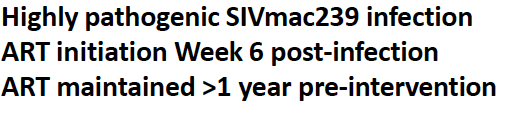 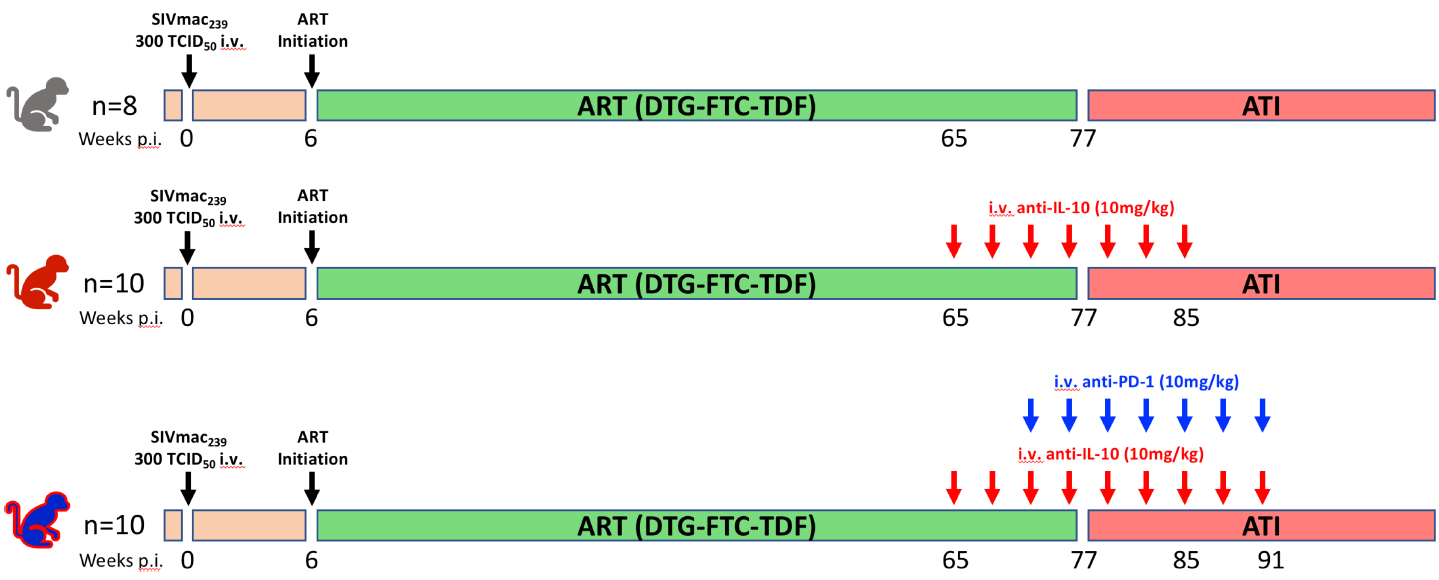 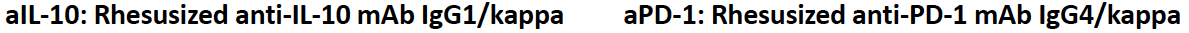 Strongin Z, IAS 2021, Abs. OALA01LB02
Dual IL-10 and PD-1 blockade in SIVmac239 infected macaques promotes sustained virologic control in absence of ART
Viral control in treated animals is maintained for up to 6months post-ATI in a large fraction of dual treated animals
RM1
RM2
RM3
RM4
RM5
RM6
RM7
RM8
RM9
RM10
aPD-1
aPD-1
aPD-1
aPD-1
aPD-1
aPD-1
aPD-1
aPD-1
aPD-1
aPD-1
aIL-10
aIL-10
aIL-10
aIL-10
aIL-10
aIL-10
aIL-10
aIL-10
aIL-10
aIL-10
108
108
108
108
108
108
108
108
108
108
107
107
107
107
107
107
107
107
107
107
106
106
106
106
106
106
106
106
106
106
105
105
105
105
105
105
105
105
105
105
SIV copies/ml plasma
104
104
104
104
104
104
104
104
104
104
103
103
103
103
103
103
103
103
103
103
102
102
102
102
102
102
102
102
102
102
101
101
101
101
101
101
101
101
101
101
0
0
0
0
0
0
0
0
0
0
4
4
4
4
4
4
4
4
4
4
8
8
8
8
8
8
8
8
8
8
12
12
12
12
12
12
12
12
12
12
16
16
16
16
16
16
16
16
16
16
20
20
20
20
20
20
20
20
20
20
24
24
24
24
24
24
24
24
24
24
Weeks post-ATI
Weeks post-ATI
Weeks post-ATI
Weeks post-ATI
Weeks post-ATI
Weeks post-ATI
Weeks post-ATI
Weeks post-ATI
Weeks post-ATI
Weeks post-ATI
SIV copies/ml plasma
Weeks post-ATI
Strongin Z, IAS 2021, Abs. OALA01LB02
US study
Immune responses
Post-covid-19
COVID-19
In HIV+
WHO study
Spanish study
SARS-CoV-2 specfic immune responses post-Covid-19 in HIV+
Comparison of specific immune responses post-Covid-19 in HIV+ vs immunocompetent according to clinical severity (severe or mild)
SARS-CoV-2 S Ab (UA/mL) at M6
Correlation IgG and memory B cells reponses
1000,00
1000
IC
   HIV
100
100,00
UA/ml
10
SARS-CoV-2 Spike-specific-IgG
10,00
1
SEVERE = 6
MILD = 5
SEVERE = 19
MILD = 19
HIV+
N = 11
Immunocompetent
N = 39
1,00
% of response similar between HIV+ and non-HIV
IgG anti-S in24/25 (96%) of severe forms vs 17/24 (71%) of mild forms
0,00
0,00
1,00
10,00
100,00
Donadeu L, IAS 2021, Abs. OAB0101
SARS-CoV-2-specific memory B cells
Impact of HIV on Covid-19 outcomes, US
Large US Registry (March-Dec 2020)
Outcomes adjusted for demographics and comorbidities
21,528 hospitalizations for
COVID-19 at 107 hospitals
HIV+N = 220
HIV-N = 21,308
LOS
HIV+ 6 days
HIV- 6 days
aOR 1.02
(0.98-1.07, p=1.00)
ICU:
HIV+ 26.8% HIV-30.7%
aOR 0.90
(0.65-1.23, p=0.49)
Mech. Ventilation:
HIV+ 21.4% HIV- 19.3
aOR 1.00
(0.71-1.40, p=1.00)
Severity
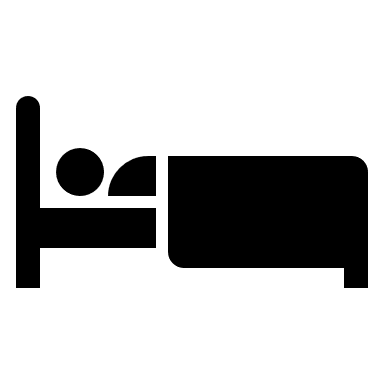 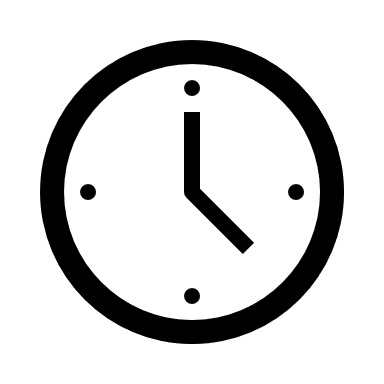 Limitations
No information on HIV characteristics
No post-hospitalization follow-up
Durstenfeld M. IAS 2021, Abs. PEBLB19
Prognosis in PLWHIV hospitalized for Covid-19, WHO Platform
Registries and Sentinel health facilities (Jan 2020 - April 2021), 24 countries
168 649 hospitalized patients for Covid-19 (15,522 HIV+ = 9.2%)
Statistical analysis of association of HIV with severity and in-hospital mortality
HIV infection and risk for severe presentation of Covid-19
HIV infection and risk for in-hospital mortality of Covid-19
aOR (95% CI)
aHR (95% CI)
Association of HIV status with disease severity1
1.13 (1.09, 1.17)
Association of HIV status with disease severity1
1.30 (1.24, 1.36)
Risk factors for severe/critical illness among PLHIV2
Risk factors for severe/critical illness among PLHIV2
Age > 65
1.62 (1.41, 1.87)
Age > 65
1.82 (1.62, 2.06)
Male gender
1.21 (1.23, 1.31)
Male gender
1.21 (1.15, 1.28)
Diabetes
1.10 (1.003, 1.22)
Diabetes
1.50 (1.39, 1.62)
Hypertension
1.54 (1.41, 1.68)
Hypertension
1.26 (1.19,1.34)
Increased Risk
Higher Risk
1.0
1.1
1.2
1.3
1.4
1.5
1.6
1.7
1.8
1.0
2.0
1.0
1.1
1.2
1.3
1.4
1.5
1.6
1.7
1.8
1.0
2.0
2.1
1 Adjusted odds ratio for HIV infection as a significant independent risk factor for severe or critical presentation of
COVID-19, after adjusting for age, sex, burden of underlying conditions (adjusted odds ratio (aOR).
2 Adjusted odds ratio for each risk factor for severe or critical presentation of COVID-19 among PLHIV, after
controlling for the other risk factors in the model.
Bertagnolio S.. IAS 2021, Abs. PEBLB20
Covid-19 severe outcomes in HIV– PISCIS cohort Spain
Cohort of PLWIH, 16 Catalan hospitals
Inclusion of patients with SARS-CoV-2 PCR+
Cox regression models: severe outcomes (hospital admission or death) according to HIV characteristics
Severe outcomes
More frequent if VL detectable (p = 0.029)
More frequent if low CD4 (p = 0.01)
Not different in patients with undetectable VL, if CD4 low orhigh (p = 0.15)
Higher according to lower CD4 levels in patients with detectable VL
Severe outcomes from COVID-19, VL detectable
On follow-upN = 13 142
CD4 T-cell (ml) :
< 200
200-500
≥ 500
1.00
749 diagnosed with SARS-CoV-2
12,393 SARS-CoV-2negative
0.99
103 patientshospitalized
Survival probability
646 patientsmanagedambulatorily
Log-rank P=0,039
0.98
7 ICUadmissions
96 non-ICUadmissions
0.97
0
100
200
300
Time in days
N at risk
646recovered
0 died
6recovered
1 died
84recovered
12 died
< 200
200-500
≥ 500
136
328
561
131
320
559
129
317
559
129
315
558
Kwakye Nomah D. IAS 2021, Abs. OALB0301